«Приручи тревогу»
Техники и упражнения по работе с тревожными 
состояниями у подростков 
в период подготовки и сдачи ГИА
Шуйская О.С.
Член городского методического объединения
Педагог-психолог МБОУ «СОШ №129 г. Челябинска»
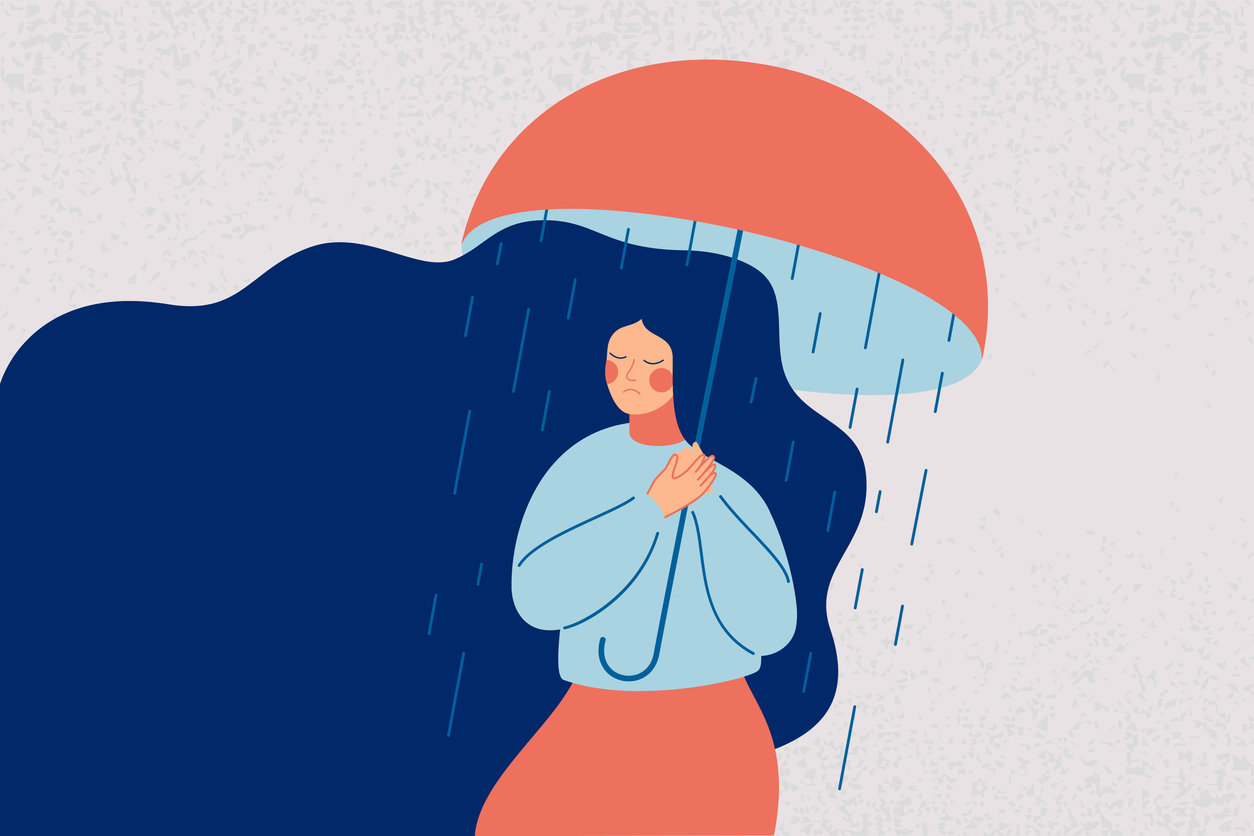 Тревога возникает в ситуациях, где нам нужно сориентироваться, обрести понимание и опору, она обозначает значимость события, помогает увидеть наши потребности и подготовиться к преодолению сложностей.
Несмотря на то, что тревога в норме необходима, следует знать – она перестает быть адаптивной и сама становится проблемой, если:
Становится постоянной и изматывающей
Мешает нормально жить: есть, спать, учиться, общаться с людьми
Вызывает панику или замирание и мешает эффективно действовать
Негативно влияет на здоровье
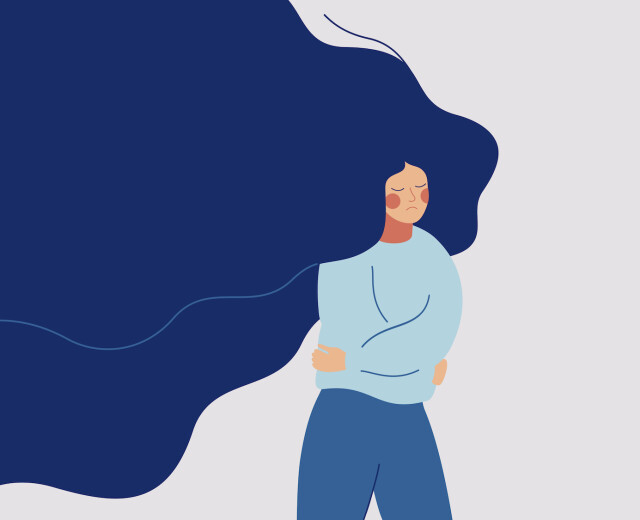 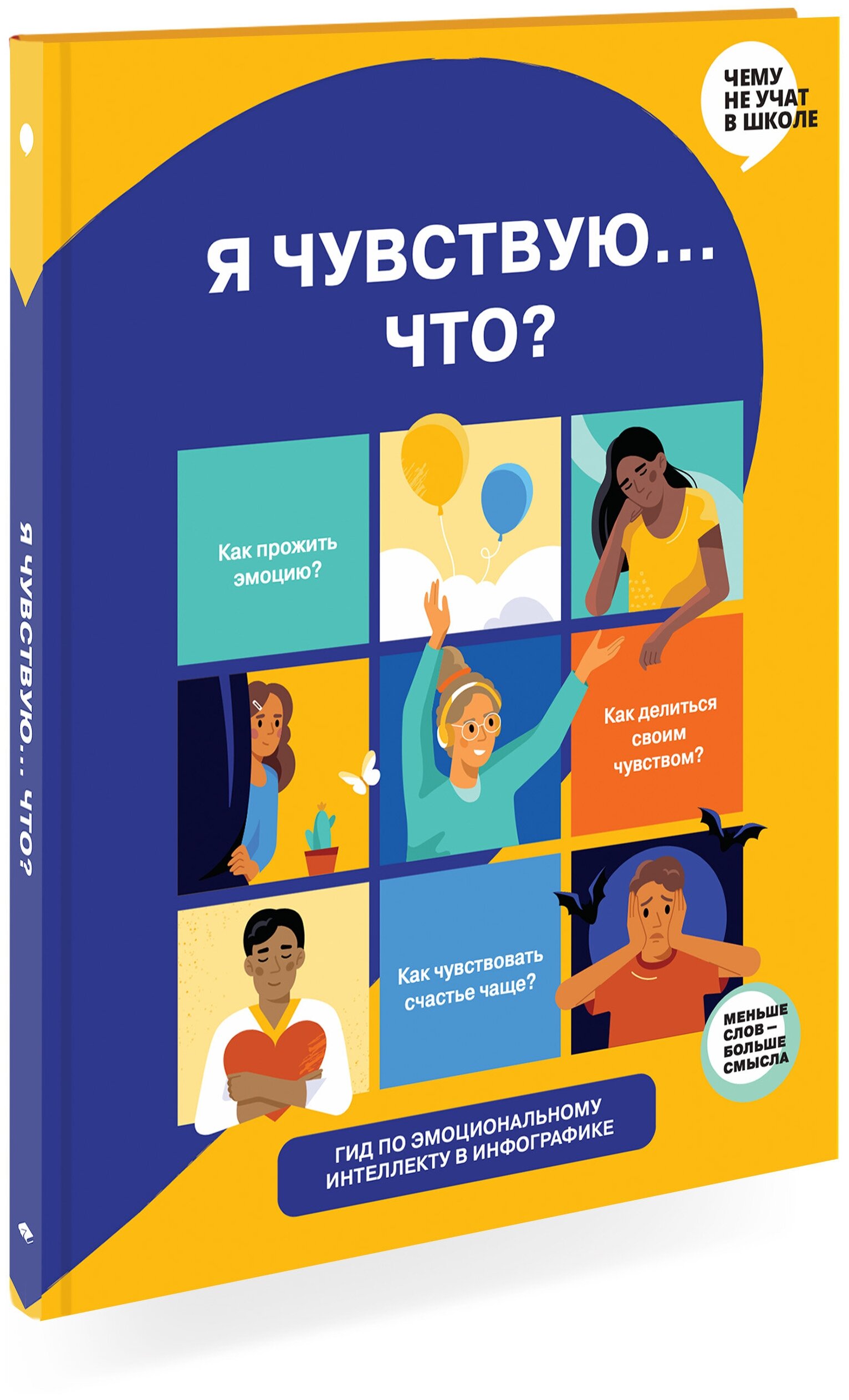 Издательство Smart Reading
«Я чувствую … что?»
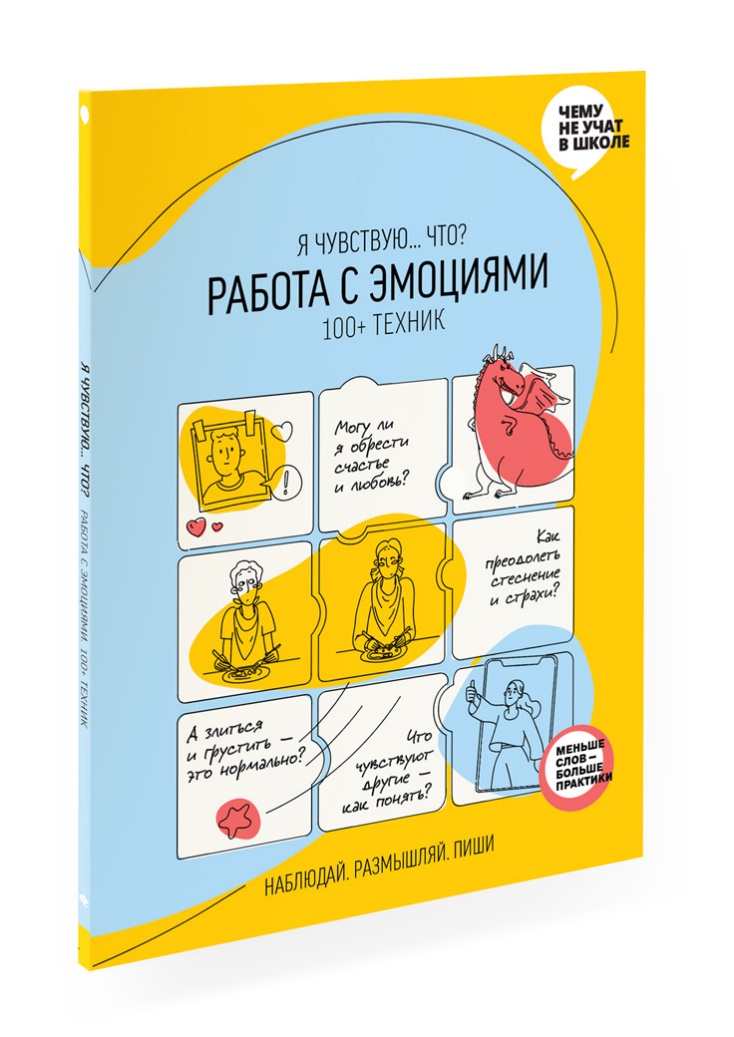 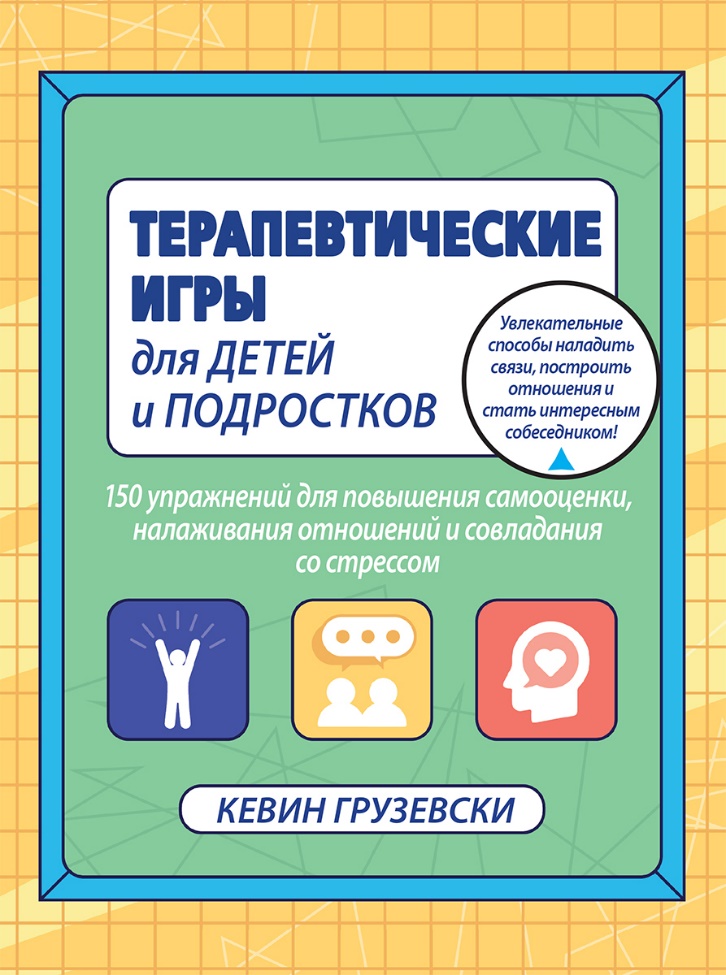 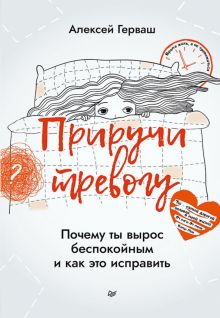 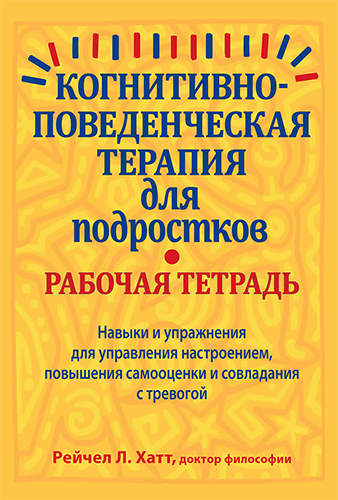 Центр социально-психологической помощи детям и молодёжи «Форпост», Екатеринбург 
Рабочая тетрадь «Приручи свою тревогу»
«Я чувствую… что? Работа с эмоциями 100+ техник»
Кевин Грузевски 
«Терапевтические игры 
для детей и подростков. 
150 упражнений для 
повышения самооценки, 
налаживания отношений и совладания со стрессом»
Рейчел Л. Хатт
«Когнитивно-
поведенческая 
терапия для 
подростков. 
Рабочая 
тетрадь»
Техника «Анализаторы»
Тревога и страх как фильм
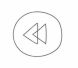 Перемотай назад
Выбери одно из событий, которое тебя тревожит и пугает. Мысленно вернись в прошлое и спроси себя:
Это уже раньше случалось со мной?
А с кем-нибудь из людей, которых я знаю лично?
Таких людей много?
Всё заканчивалось плохо?
Мои опасения всегда раньше оправдывались?

Чем больше ответов «нет», тем менее вероятно, 
что в будущем произойдет то, что тебя пугает.
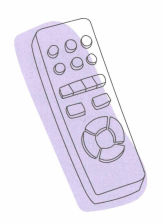 Тревога и страх как фильм
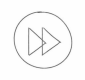 Перемотай вперёд
Подумай о ближайшем будущем и спроси себя:
Насколько процентов вероятно, что это действительно случится?
Что будет самым страшным, если это произойдет?
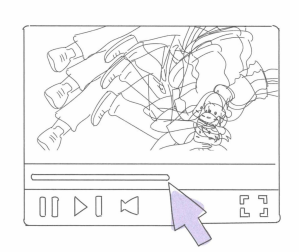 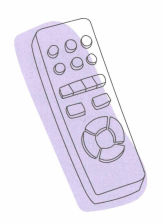 Тревога и страх как фильм
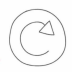 Перезапусти
Сделай вывод и прими решение:

А) оказалось, что это не так страшно и мне не о чем тревожиться
Б) это достаточно страшно, но я попробую преодолеть свой страх
В) это на самом деле очень опасно, мне лучше этого не делать
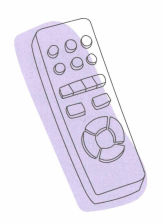 Тревога и страх как фильм
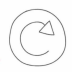 Перезапусти
Сделай вывод и прими решение:

А) оказалось, что это не так страшно и мне не о чем тревожиться
Б) это достаточно страшно, но я попробую преодолеть свой страх
В) это на самом деле очень опасно, мне лучше этого не делать

Если выбираешь А, твоя проблема решена
Если выбираешь Б, твоя стратегия – борьба со страхом
Если выбираешь В, твоя стратегия – бегство от опасности
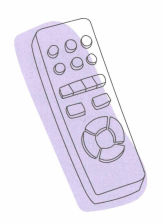 Техника «Четыре краски»
На первом листе бумаги нарисуй красками свою неприятную эмоцию или тревожное состояние.

Выбирай для рисунка подходящие цвета. 

Рисуй в свободной форме любые 
образы, которые приходят в голову. 

Вырази на бумаге всё, 
что накопилось у тебя внутри.
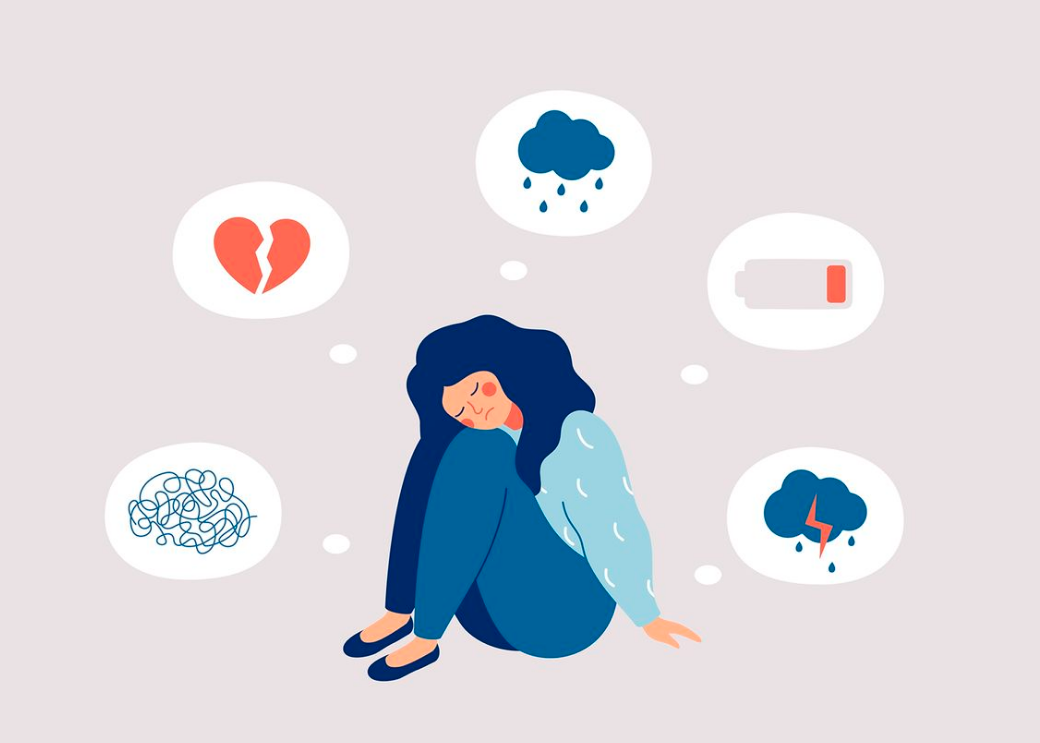 Техника «Четыре краски»
Когда рисунок будет закончен, возьми новый лист бумаги и максимально точно скопируй свой рисунок. 

НО! 
Используй только четыре краски:
Желтую

Зелёную

Голубую

Оранжевую
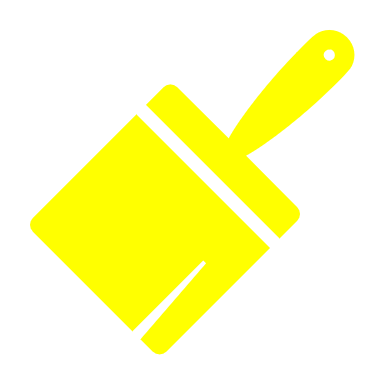 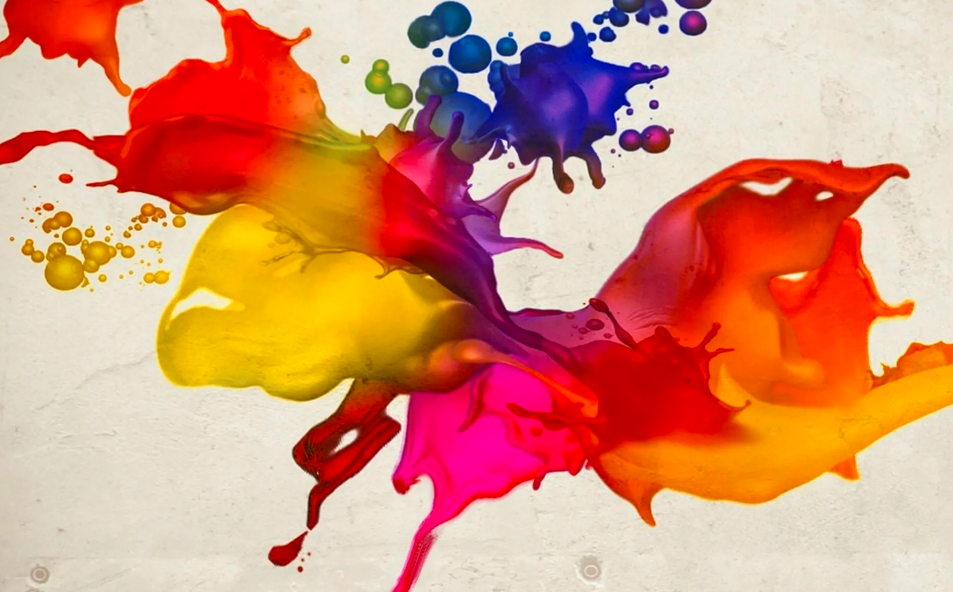 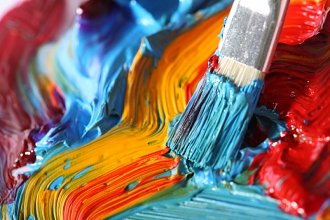 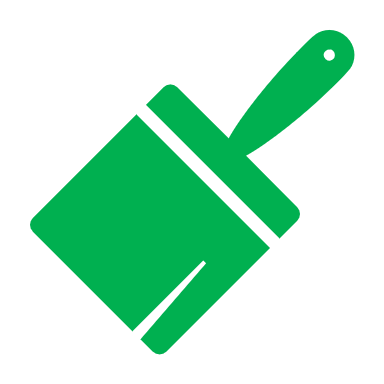 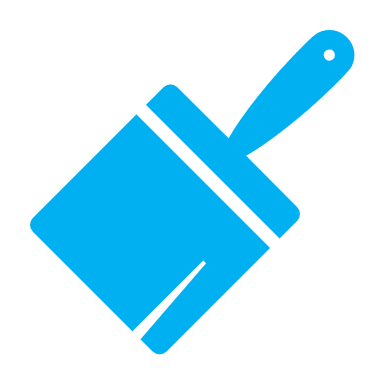 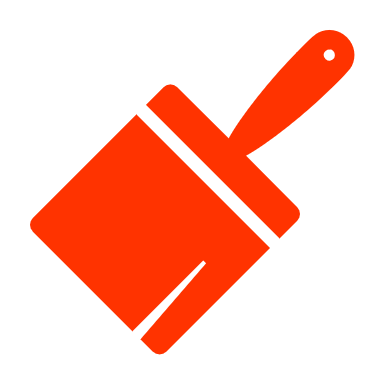 Техника «Лестница храбрости»
Когда ты решаешь бороться с тревогой и страхом, тебе может помочь лестница:
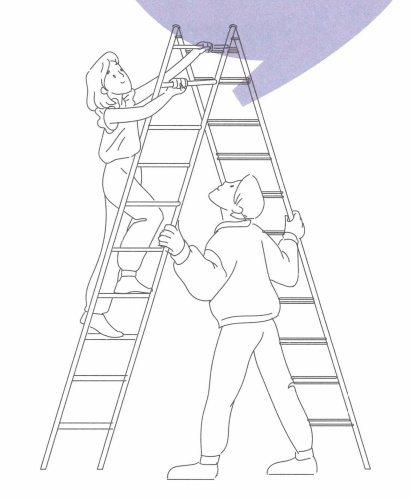 Представь свой страх как вершину длинной лестницы
Придумай несколько заданий, выполняя которые будешь постепенно приближаться к ней. Расположи задания от самого нестрашного внизу лестницы к самому страшному вверху лестницы
Начинай выполнять задания постепенно: двигаясь вверх по лестнице
Поздравляй себя каждый раз, как поднимаешься на новую ступень
Техника «Лестница храбрости»
Техника «Лестница храбрости»
Благодарю за внимание!